Өңірдегі құжаттардың сақталуын қамтамасыз ету мәселесі
Обеспечение сохранности 
документов в регионе
Мұрағат - адам өміріне байланысты бар құжаттарды толық сақтауға кепілдік бере алатын бірден бір мекеме
2015 жылдың 25 желтоқсанына  дейінгі облыстағы мұрағаттар қызметінің негізгі көрсеткіштері туралы ақпарна 25.12.2015
Мұрағатшының  басты міндеті өзгеге ақпарат іздеу барысында қызмет көрсету
Әрбір  қағаздан адамның тағдыры шешіледі
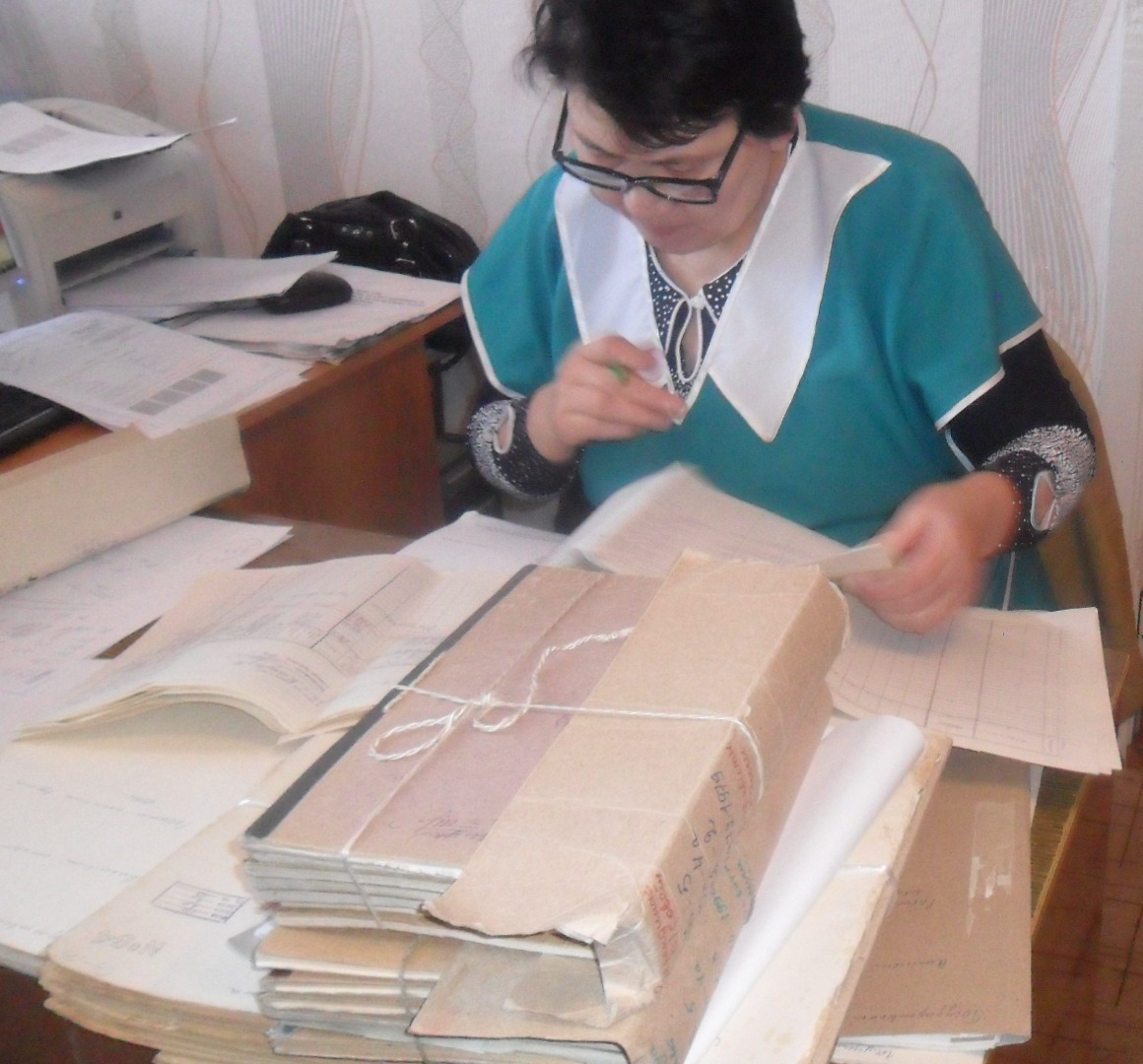 Мұрағатшы- сақтауға таспырылған құжаттардың жүйелілігі мен есебіне жауап беретін қызметкер
Жеке құрам құжаттары ұзақ мерзімді сақтауды қажет ететін ең маңызды  құжаттардың  бірі болып табылатындықтан,  құжаттарды  рәсімдеу  және сақтауды қамтамасыз ету барысында тыңғылықтықты, жауапкершілікті талап етеді, олар құпиялы  ақпарат санатына жатады
Мұрағатшының кәсіптік парызы  болашақ ұрпаққа өткен уақыттағы тарихи маңызы бар  және  қоғамымыздың  заманауи өмірін айқындайтын  құжаттарды сақтау , көбейту және жеткізу болып табылады
« Мұрағат – қағаздар қоймасы емес, ол  тарихи жәдігерлердің қайнар көзі».
Н.А. Назарбаев
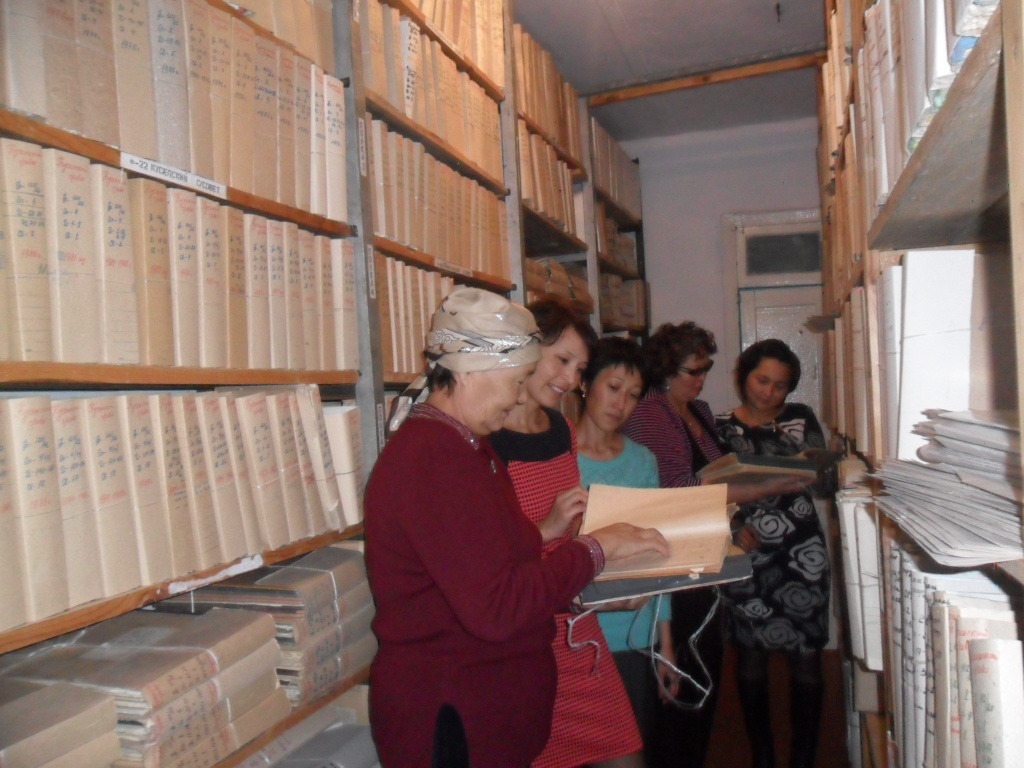 2013 жылғы қабылданған құжаттар көрсеткіштері
2014 жылғы қабылданған құжаттар көрсеткіштері
2015 жылғы қабылданған құжаттар көрсеткіштері
2016 жылдың 1 қаңтарына дейінгі  сақтау бірліктерінің жалпы саны
Қазақстан Республикасының 1998 жылғы 22 желтоқсандағы N 326-I Заңы
Ұлттық мұрағат қоры мен мұрағатар туралы
9-бап. Ұлттық мұрағат қоры құжаттарының мемлекеттік              есебін жүргізу
Ұлттық архив қорының құжаттары, олардың меншік нысандарына қарамастан, орталықтандырылған мемлекеттік есепке алынуға тиіс.
13-бап. Ұлттық архив қорының құжаттарын тұрақты               сақтауға беру
      1. Ұлттық архив қорының мемлекеттік меншіктегі құжаттары ведомстволық архивтерде сақтау мерзімі өткен соң мемлекеттік архивтерге тұрақты сақтауға берілуге тиіс.      2. Ұлттық архив қорының құжаттарын өңдеу мен беру құжаттарды архивтерге беретiн заңды тұлғалардың күшi мен қаражаты есебiнен, уәкiлеттi орган бекiткен ережелерге сәйкес жүргiзiледi
Ұлттық мұрағат қорының құжаттарын және басқа да мұрағат құжаттарын ведомстволық және жеке мұрағаттардың қабылдауы, сақтауы, есепке алуы мен пайдалануы қағидалары
Мәдениет және спорт министрінің
 2014 жылдың 22 желтоқсандағы № 146
бұйрығымен бекітілген
 
Параграф 3. Құжаттардың істер тізімдемесін жасаудың тәртібі
 
46. Жеке құрам бойынша істер тізімдемесіне:

          1) ұйым басшысының жеке құрам бойынша бұйрықтарының (өкімдерінің);
          2) қызметкерлер тізімінің;
          3) жеке құрамды есепке алу жөніндегі карточкалардың, жеке істердің;
          4) қызметкерлердің жеке есеп-шоттарының;
          5) жеке тұлғалардың тізімдері және міндетті зейнеткерлік жарналарды, әлеуметтік  
               аударымдарды аударуға төлем тапсырмаларының;
          6) еңбек шарттарының;
          7) қызметкерлердің талап етілмеген жеке құжаттары түпнұсқаларының;
          8) азаматтардың құқықтары мен заңды мүдделерін қорғауға қатысты өндірістік 
               жазатайым оқиғалар және басқа істер туралы актілердің тақырыптары енгізіледі.
Қазақстан Республикасының 1998 жылғы 22 желтоқсандағы N 326-I ЗаңыҰлттық мұрағат қоры мен мұрағаттар туралы
7-тарау. Қорытынды ережелер
      27-бап. Қазақстан Республикасының Ұлттық архив қоры және архивтер туралы заңдарын бұзғаны үшін жауапкершілік
     1. Архив ісі жөніндегі заңдарды бұзуға кінәлі болған жеке және заңды тұлғалар Қазақстан Республикасының заңдарына сәйкес жауапты болады.
      2.Ұлттық архив қорына келтірілген зиян Қазақстан Республикасының заңдарына сәйкес өтелуге тиіс.
2013-2015 жыл аралығында көрсетілген мемлекеттік қызметтің сараптамасы
2016 жылдың 1  қаңтарына дейінгі Зеренді ауданының мекемелері мен ұйымдарының Ұлттық мұрағаттық қор құжаттары туралы мәлімет